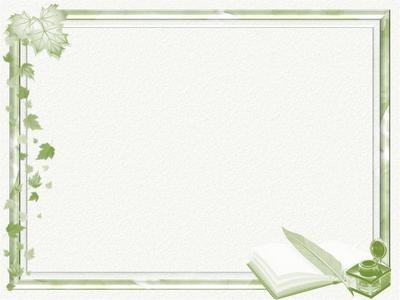 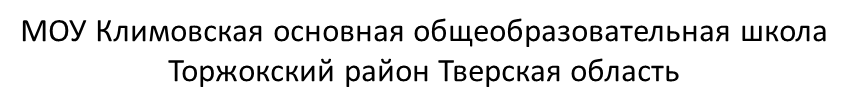 Урок биологии в 9 классе на тему:
Деление клеток. Митоз

Подготовила учитель биологии 
высшей категории
 Морозова Наталья Анатольевна


2015 г
Цели:

формировать знания о значении деления клетки для роста, развития и размножения клетки и организма в целом;

усвоение учащимися фаз митоза и понимание его биологического значения;

- формировать умение последовательно выстраивать процессы митоза и определять их.
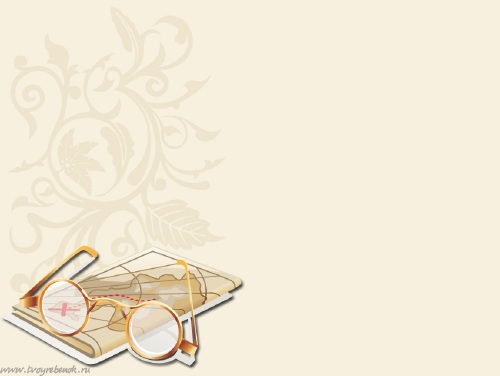 Задачи:
Развивающая
совершенствовать умения работать с учебником, ИКТ, микроскопом;
развивать память, внимание, мышление, умения анализировать, сравнивать, обобщать;
оформлять работу в виде таблицы;
Воспитательная
Формировать чувство ответственности, значимости знаний для дальнейшей жизни
Дидактическая
создать условия для осмысления новой учебной информации и ее применения в учебных ситуациях, проверки уровня усвоения системы знаний и умений.
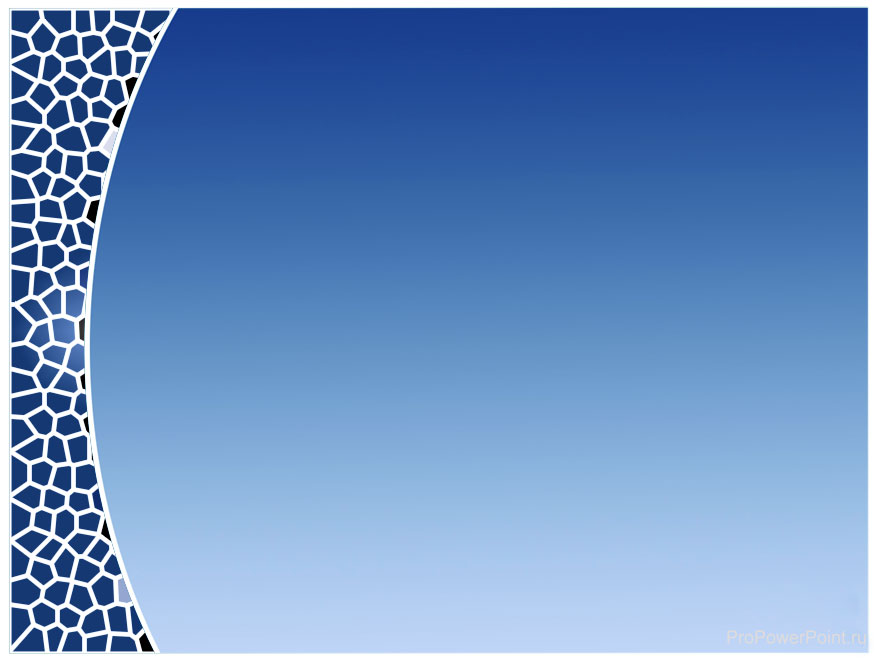 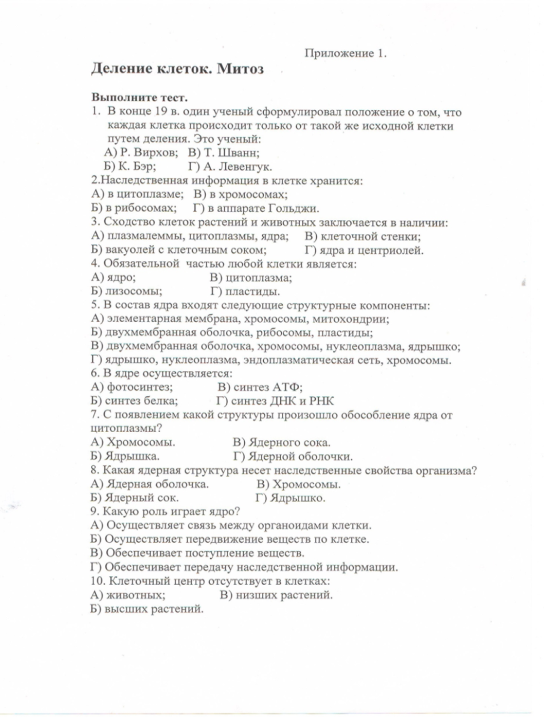 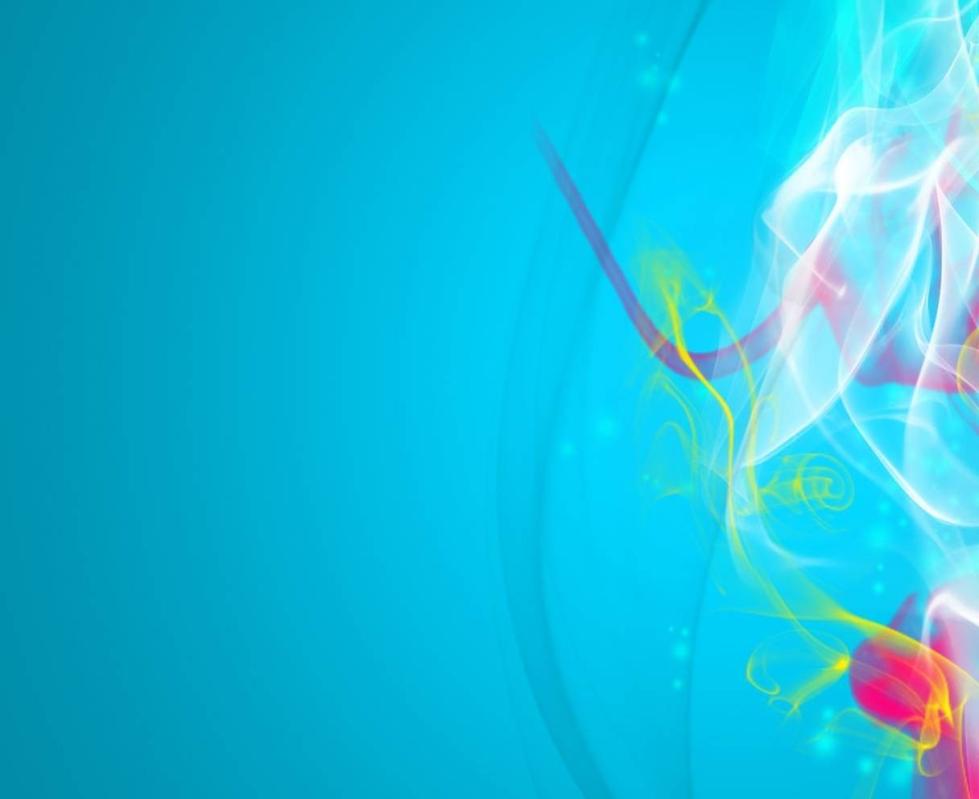 «Все клетки образуются из клеток путем деления»                                                                                                                            Р. Вирхов
Проблема
Известно, что каждый организм в природе рано или поздно погибает  –  от других организмов, от болезней или просто от старости. Но, тем не менее, численность организмов многих видов не уменьшается, а виды существуют на Земле сотни тысяч и миллионы лет.
Какое свойство, присущее всему живому, обеспечивает сохранение видов в ряду поколений?
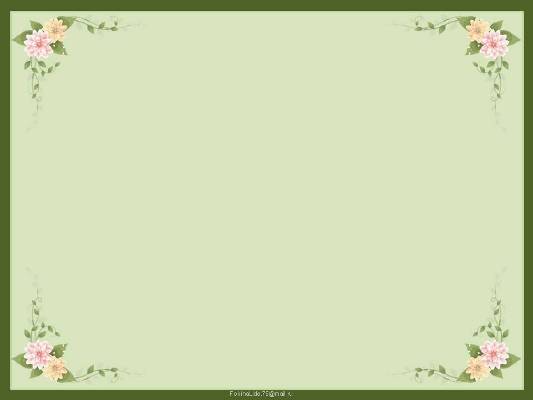 Жизненный цикл клетки
Промежуток времени от момента возникновения клетки в результате деления до ее гибели или до следующего деления представляет собой жизненный цикл клетки.
В это время клетка растет, специализируется и выполняет свои функции в составе ткани и органов.
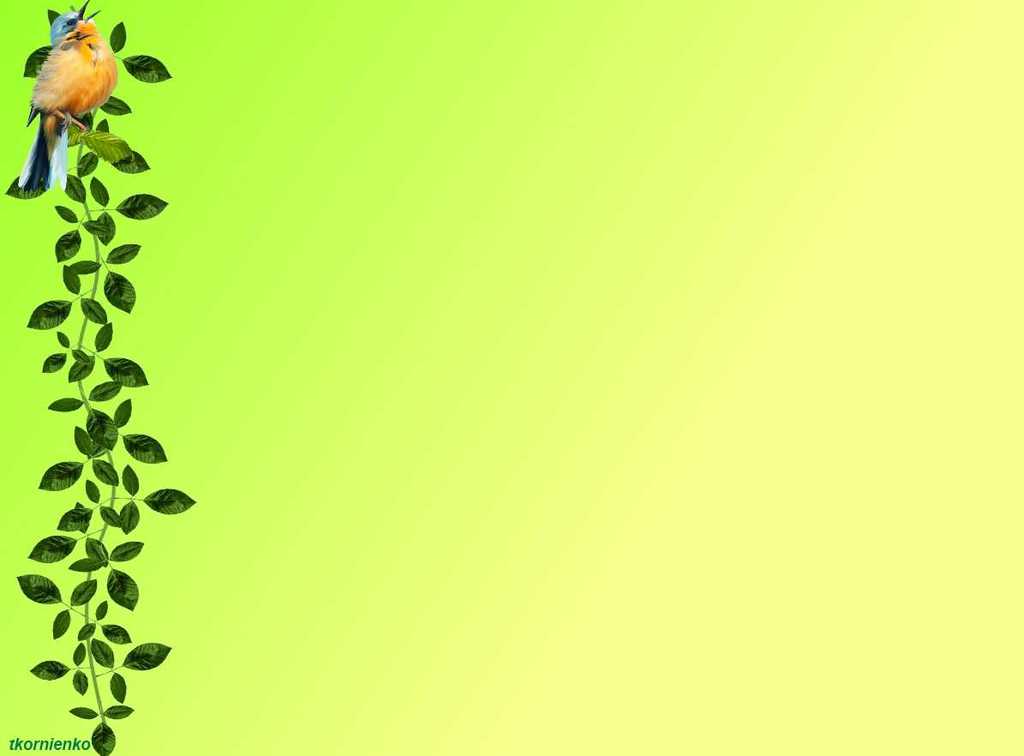 Митотический цикл  клетки
Митотическим циклом  (клеточным)называют совокупность последовательных и взаимосвязанных процессов в период подготовки клетки к делению, а также на протяжении самого митоза
            Митотический цикл состоит из трех главных стадий:
интерфаза – период интенсивного синтеза и роста клетки между двумя ее делениями;
митоз (кариокинез) – процесс деления ядра;
цитокинез – процесс разделения цитоплазмы между двумя дочерними клетками.
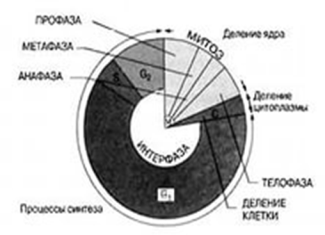 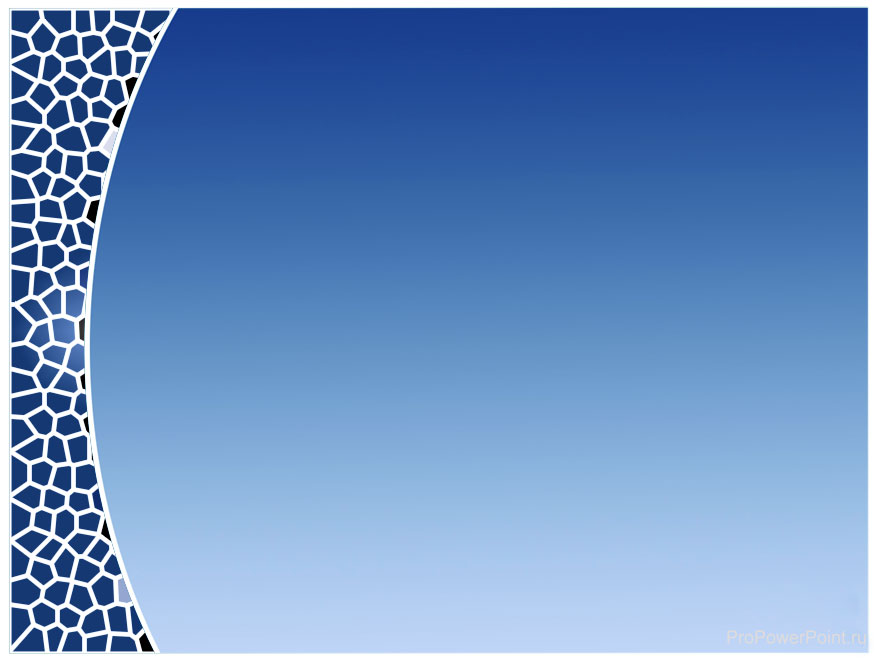 Фазы митоза
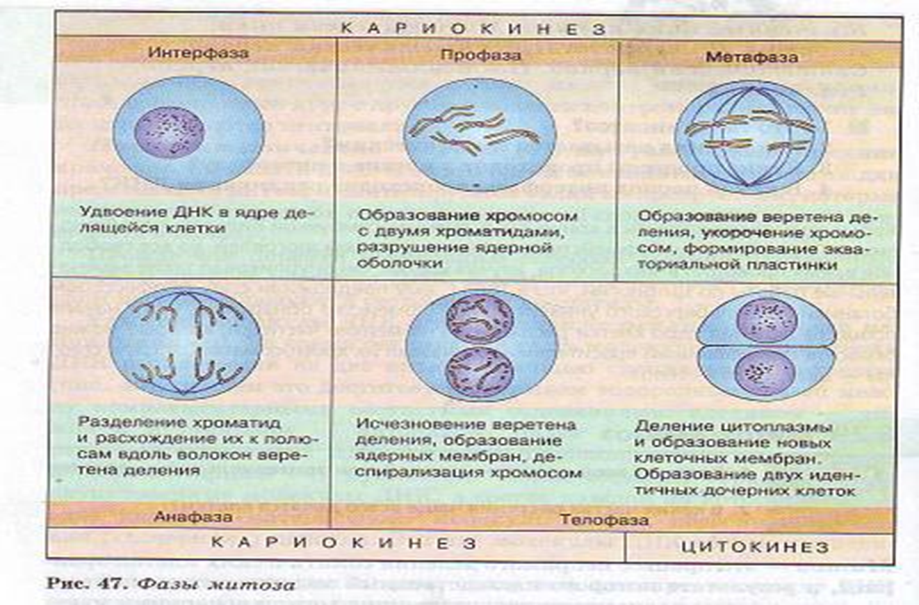 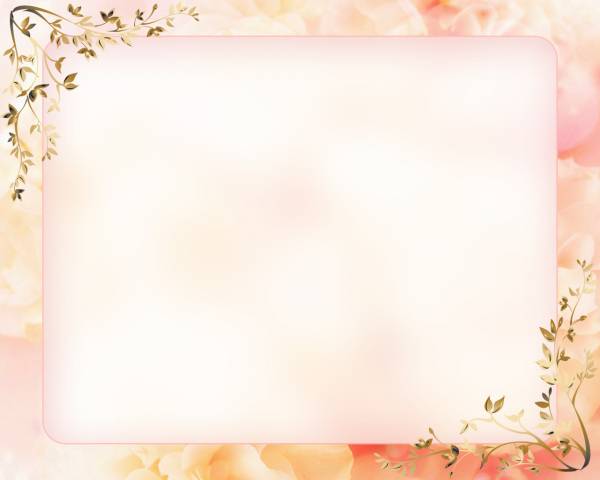 Схема митоза в клетках корешка лука
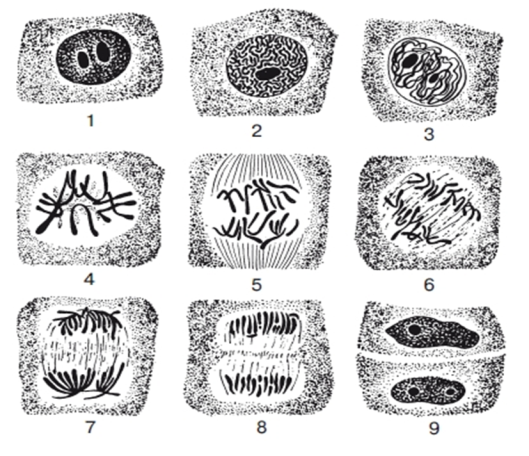 Рис. 2. Схема митоза в клетках корешка лука : 1- интерфаза; 2,3 - профаза; 4 - метафаза; 5,6 - анафаза; 7,8 - телофаза; 9 - образование двух клеток
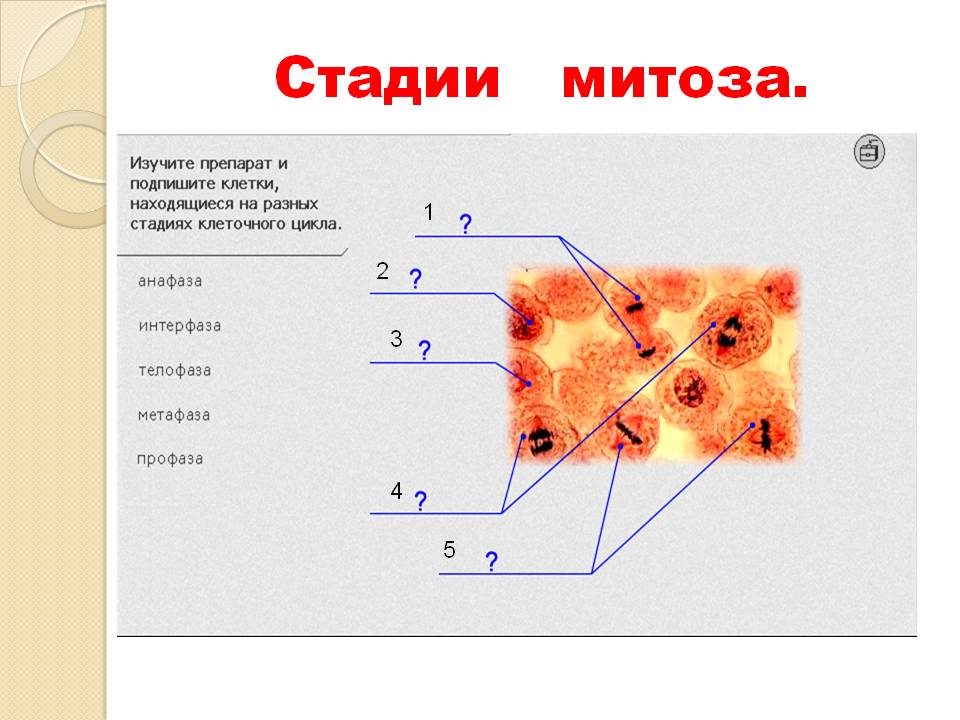 Лабораторная работа
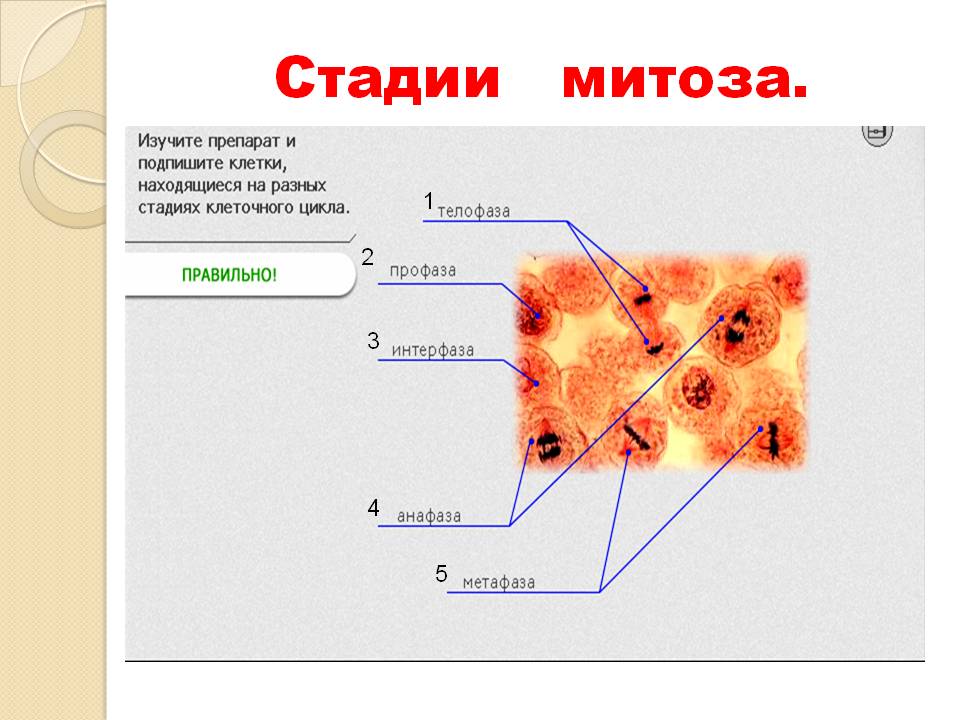 Лабораторная работа
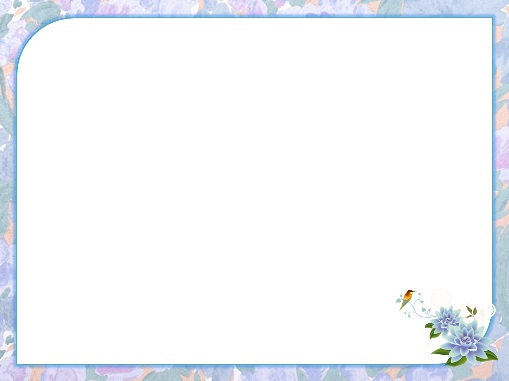 ЗаданиеОпределение и описание фаз митоза клетки по рисункам
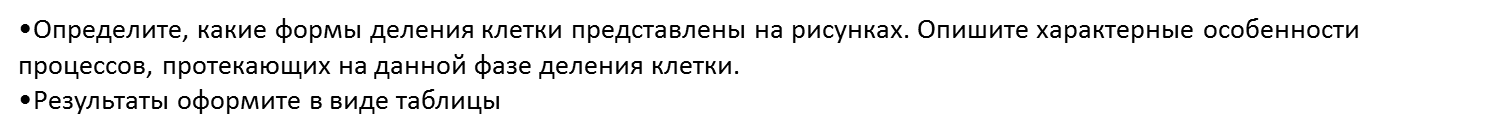 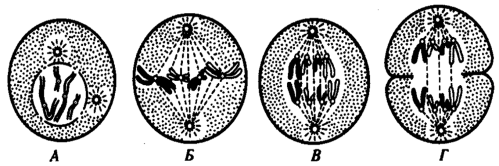 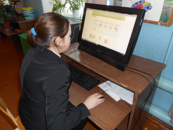 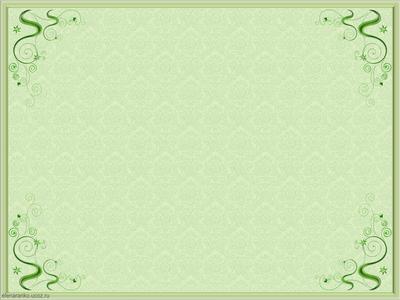 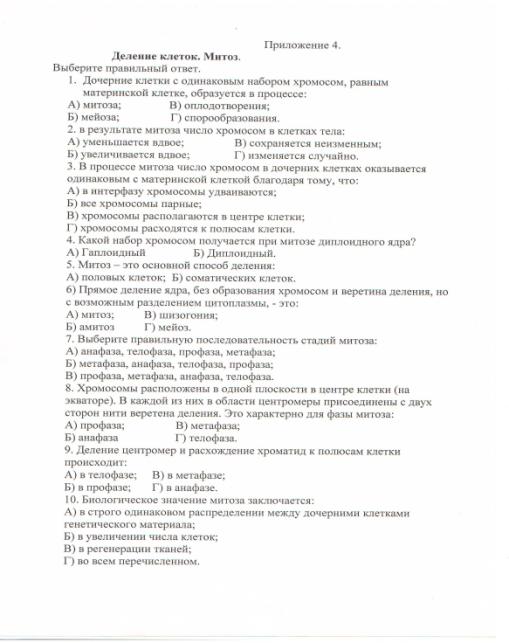 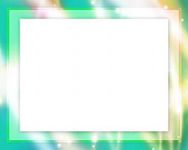 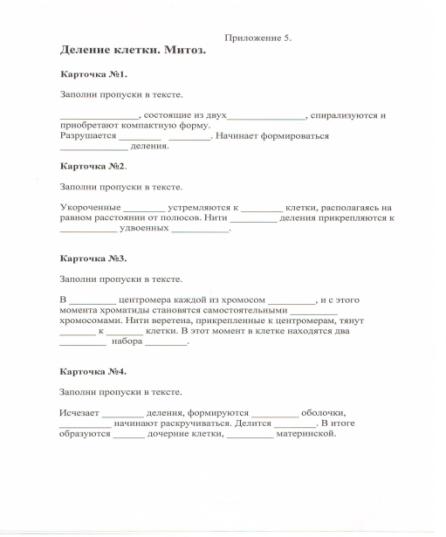 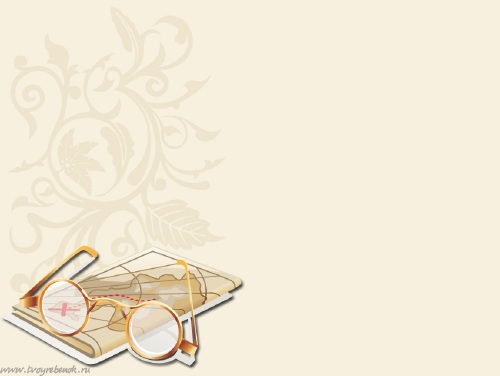 Домашнее задание
Повторить текст на с. 137 – 142, составить задания для игры 
«Биологическое лото»*. Составить по три вопроса разной категории сложности по теме «Митоз». Заполнить часть таблицы «Сравнительная характеристика способов деления клеток», графу «Митоз»




По желанию учащихся подготовить сообщения* о Т. Шванне и М. Шлейдене на 3-4 мин.
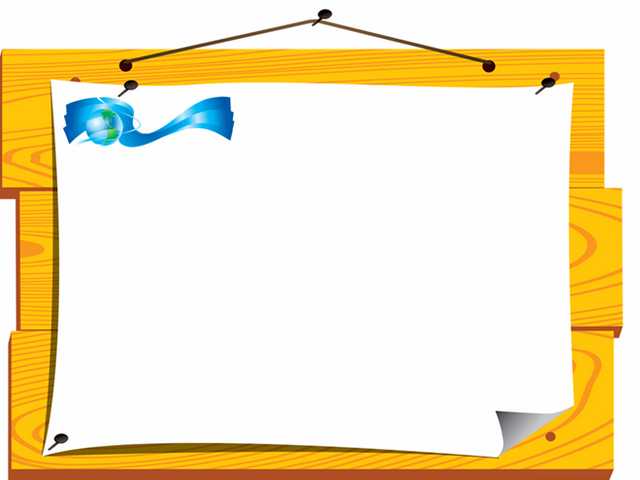 Спасибо за урок!